Literacy Programs & Assessment Reporting Webinar
March 2022
Introduction
READ Act Data Collections in Data Pipeline & Web Management
Whitney Hutton
Literacy Data/Business Analyst, Preschool through 3rd Grade Office
(E): Hutton_w@cde.state.co.us
(P): 720-636-2584
Required Data Submissions
21-22 Spring READ Assessment Reporting
22-23 Literacy Programs & Assessment Reporting
21-22 READ Budget Revisions
22-23 READ Budget Submissions
22-23  Teacher Training Completion Reporting
[Speaker Notes: Speaker Notes:]
Included Topics:
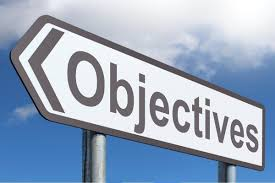 Purpose of the literacy programs and assessment reporting collection
Website review
2021-22 timeline
2022-23 file layout and definitions
Complete process
[Speaker Notes: Image:
Image from: http://www.picpedia.org/highway-signs/a/agenda.html]
Purpose of Literacy Programs & Assessment Collection
Purpose The Colorado READ Act
Literacy Curriculum Transparency Act
The Act amends the Colorado READ Act to require Local Education Providers (LEPs) to report all K-3 instructional literacy programs and READ Act interim and diagnostic assessments used in their district 
LEPs are required to report the READ Act administered interim and diagnostic assessments along with their core, supplemental, and intervention instructional literacy programs for grades K-3 for each school in their district (including charter schools)
All literacy instructional programs used in the district should be reported
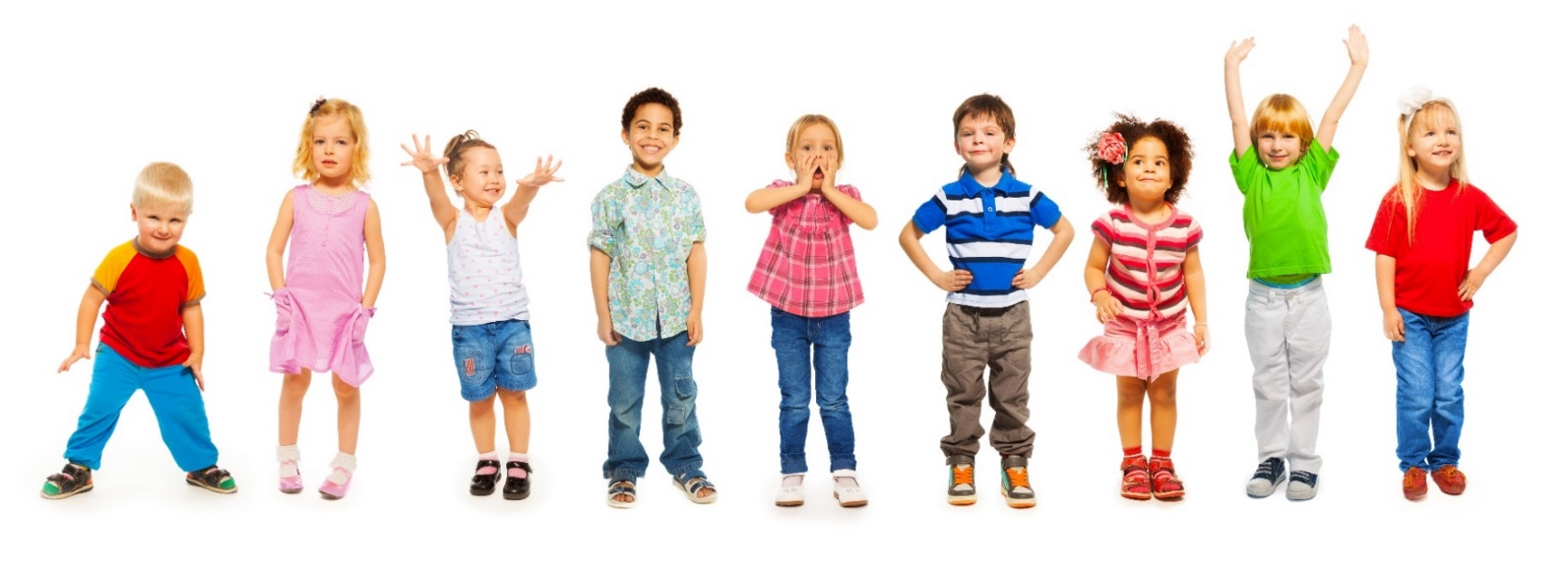 Purpose The Colorado READ Act
Literacy Curriculum Transparency Act
Definitions 
READ Act Interim Assessments: The State Board approved interim reading assessment(s) given to all students at the beginning and end of year to determine if students have a significant reading deficiency (SRD)
READ Act Diagnostic Assessments: The State Board approved diagnostic assessment(s) given to students identified as having an SRD for the purpose of identifying the child’s specific reading deficit(s)
Core Program: An evidence or scientifically-based core instructional program is a comprehensive program used to teach initial and differentiated instruction in the classroom 
Supplemental Program: An evidence or scientifically-based supplemental instructional program is selected to supplement core reading instruction when the core program does not provide enough instruction or practice in key areas to meet student needs
Intervention Program: An evidence or scientifically-based intervention instructional program selected for students identified as having an SRD or as reading below grade level
Other Supports: Evidence or scientifically-based services and other supports selected for students identified as having an SRD or as reading below grade level
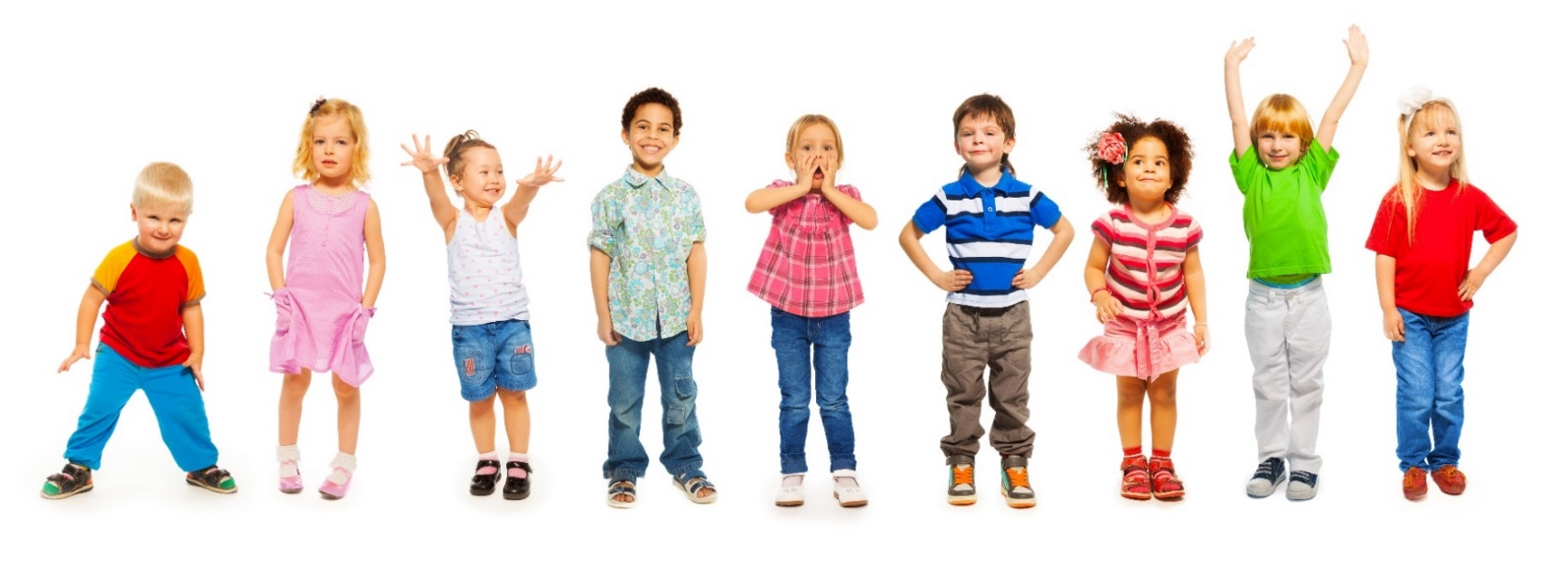 Purpose READ Collection Overview
[Speaker Notes: Speaker notes:]
Website ReviewREAD Data Collection & Data Pipeline
Website Reviewhttp://www.cde.state.co.us/coloradoliteracy/readdatapipeline
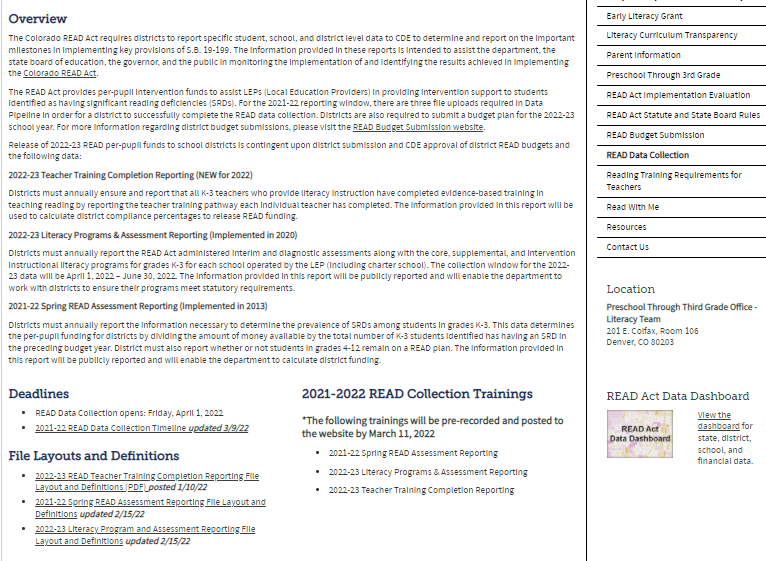 Timeline
File Layouts
[Speaker Notes: Speaker notes:]
Website Reviewhttps://www.cde.state.co.us/idm/datapipeline
Data Pipeline is a streamlined approach to efficiently move required education information from school districts to CDE
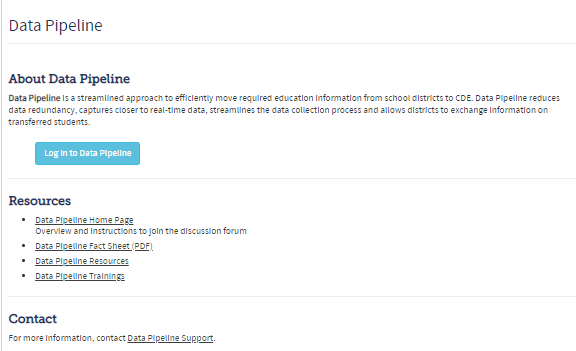 Click here to Login to the Data Pipeline System
Note: before new data respondents can login to Data Pipeline, you must contact your Local Access Manager (LAM) and ask them to assign you the REDLEAUSER or REDLEAAPPROVER role in Identity Management (IdM) system
[Speaker Notes: Speaker notes:]
Timeline
Timeline
Friday, April 1, 2022 – Literacy Programs & Assessment collection opens, and files may be uploaded in Data Pipeline
Friday, June 17, 2022 – Date by which district should have uploaded a file at least once
Friday, July 1, 2022 – Data collection closes 
November 2022 – Distribution of 22-23 READ funds 
December 2022 - Literacy Curriculum Transparency Dashboard will be updated with 22-23 data
22-23 Collection Data Elements
22-23 Collection Data Elements
The data collection window for the 2022-23 school year will be April 1, 2022 – July 1, 2022
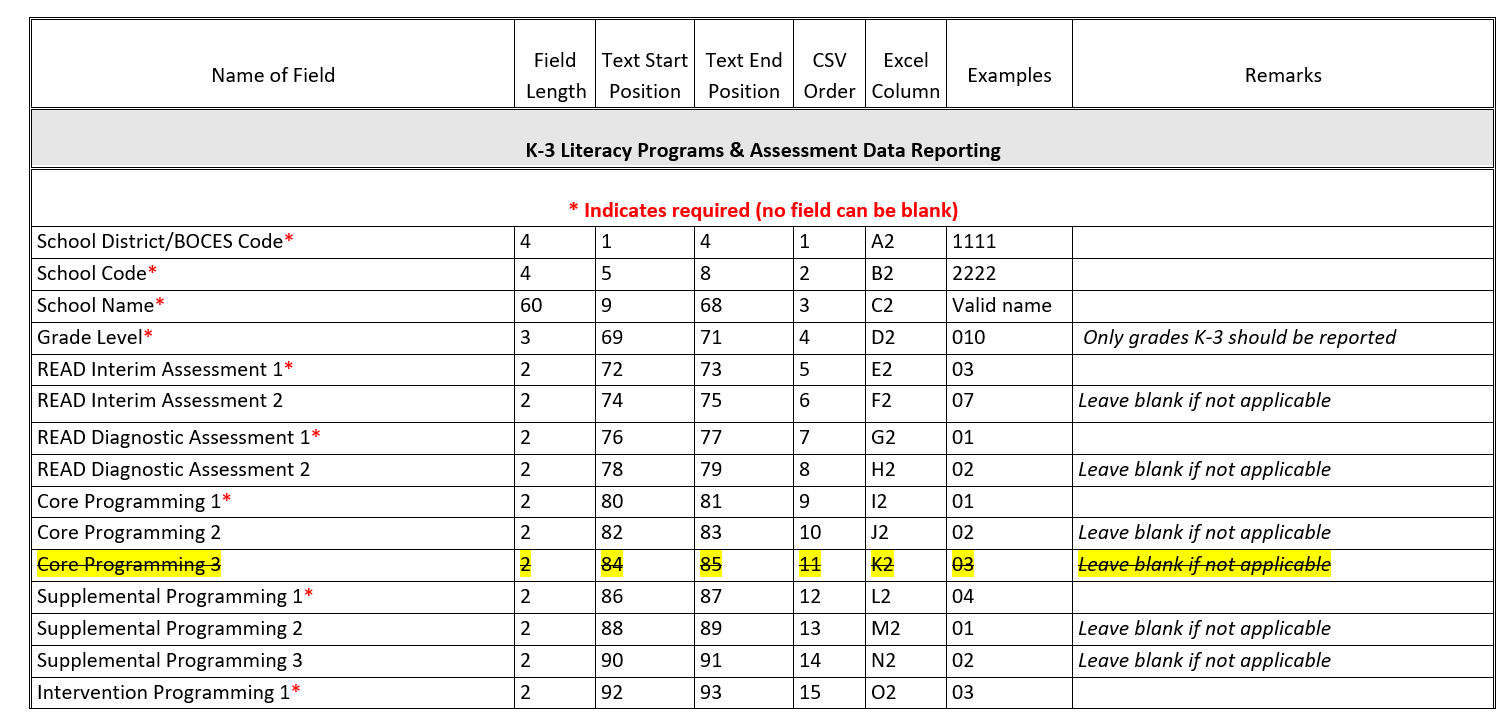 22-23 Collection Data Elements
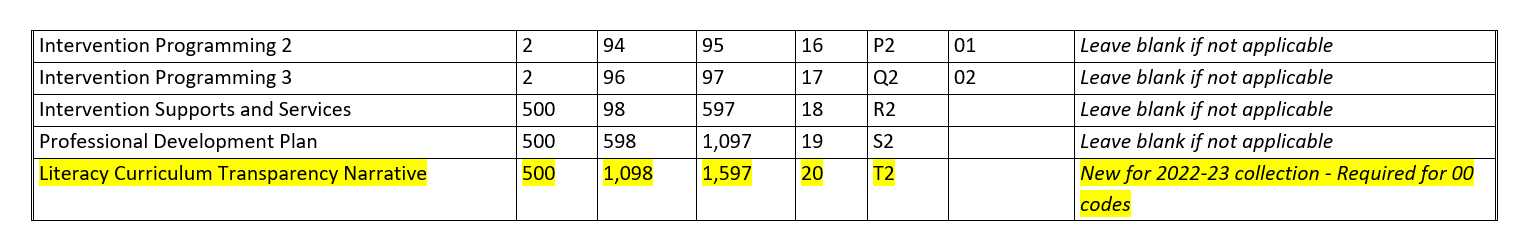 Note: Only fields with an astrict are required. If you are not using multiple assessments or programs in your district, then you can leave additional fields blank
For example, your Excel file template could look like this…
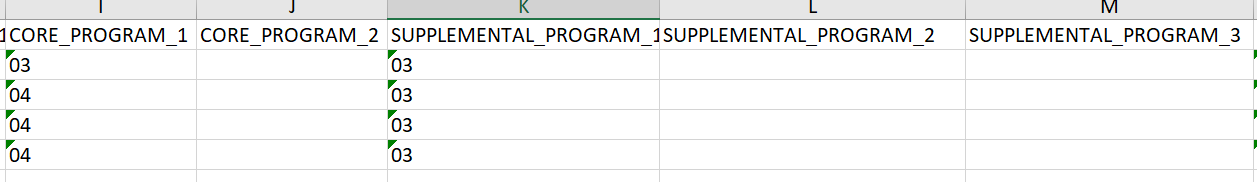 22-23 Collection Data Elements
For a file layout template with pre-populated school names and grade levels, please pull the “READ K-3 Literacy Programs Schools List” report in Cognos
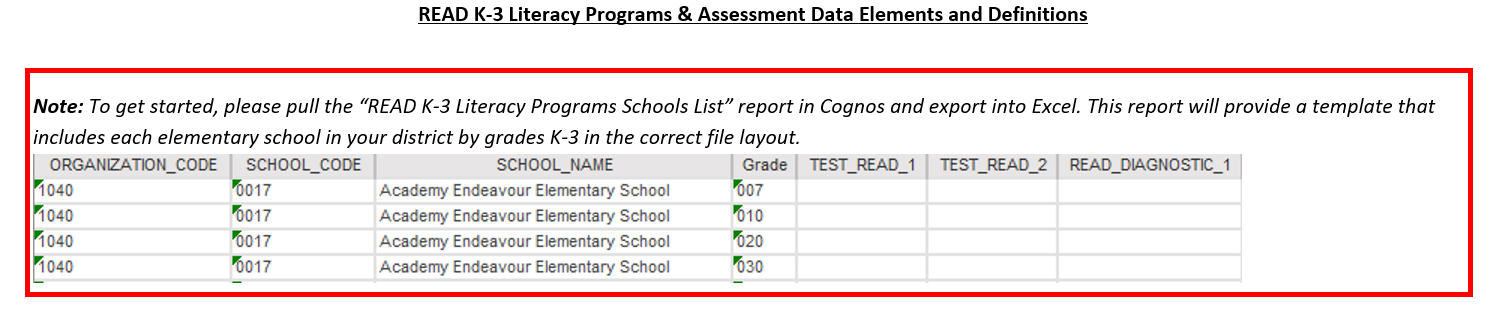 22-23 Collection Data Elements
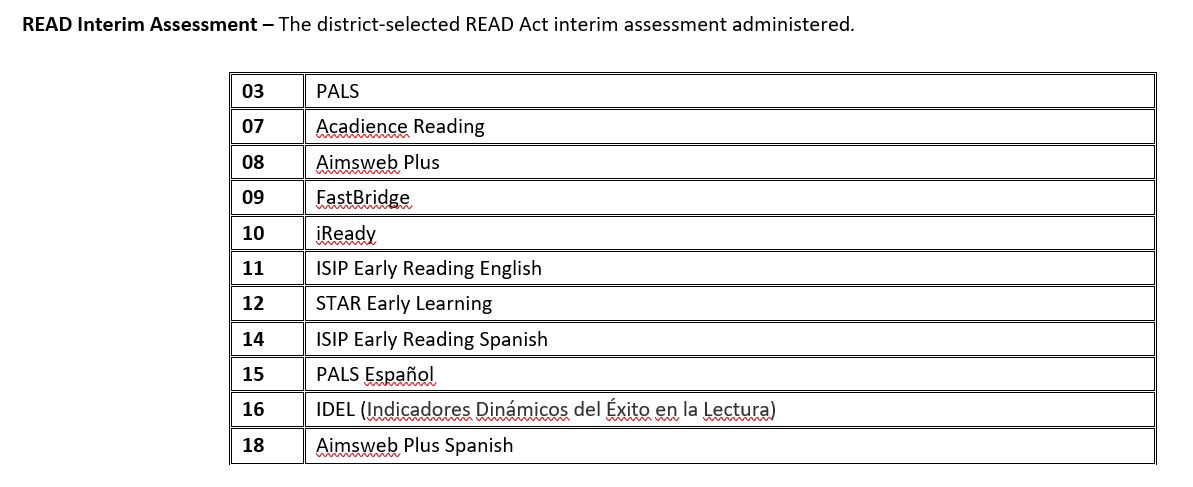 22-23 Collection Data Elements
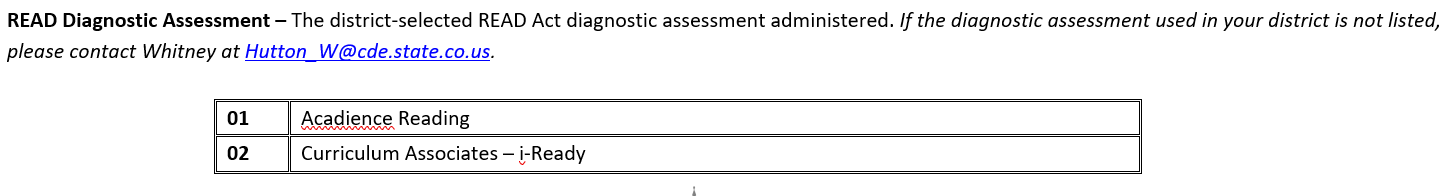 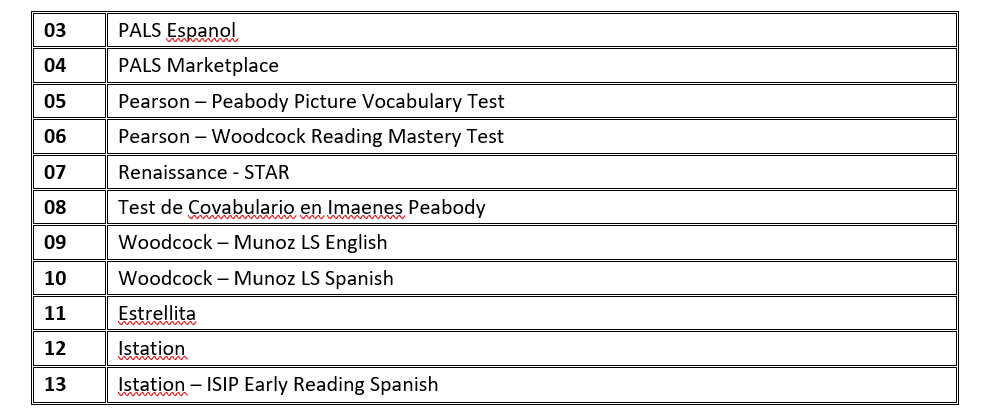 22-23 Collection Data Elements
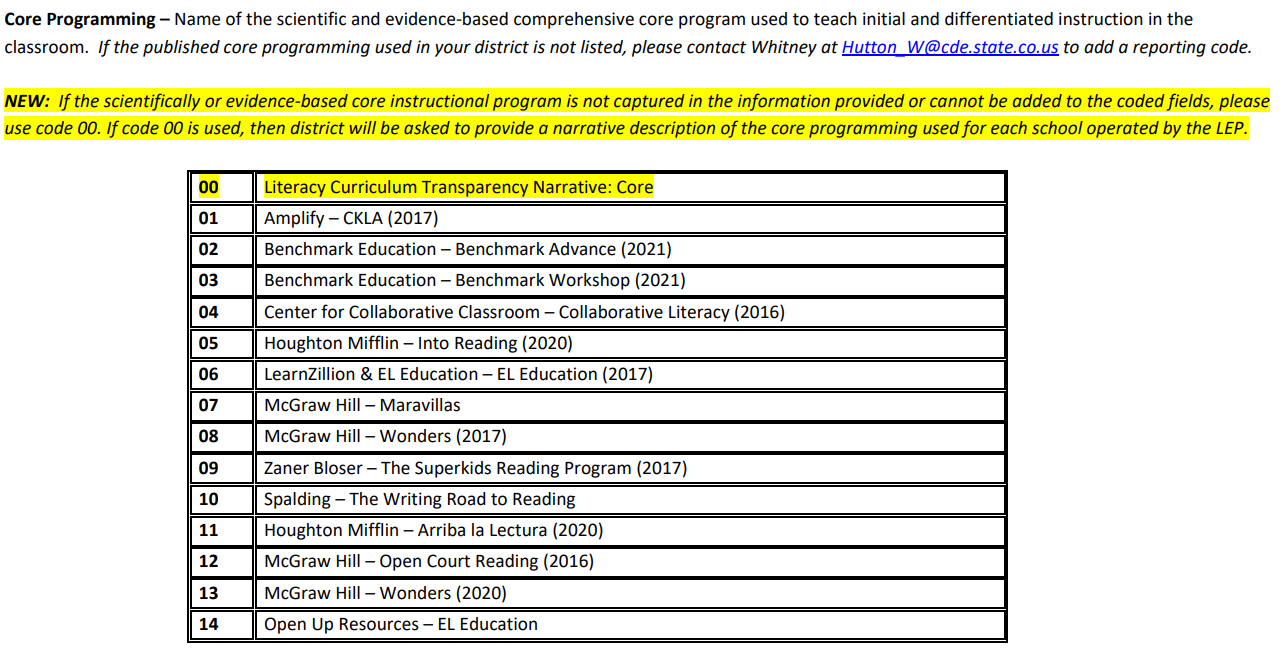 For a full list of programs available in the collection, please view the File Layout & Definitions document
22-23 Collection Data Elements
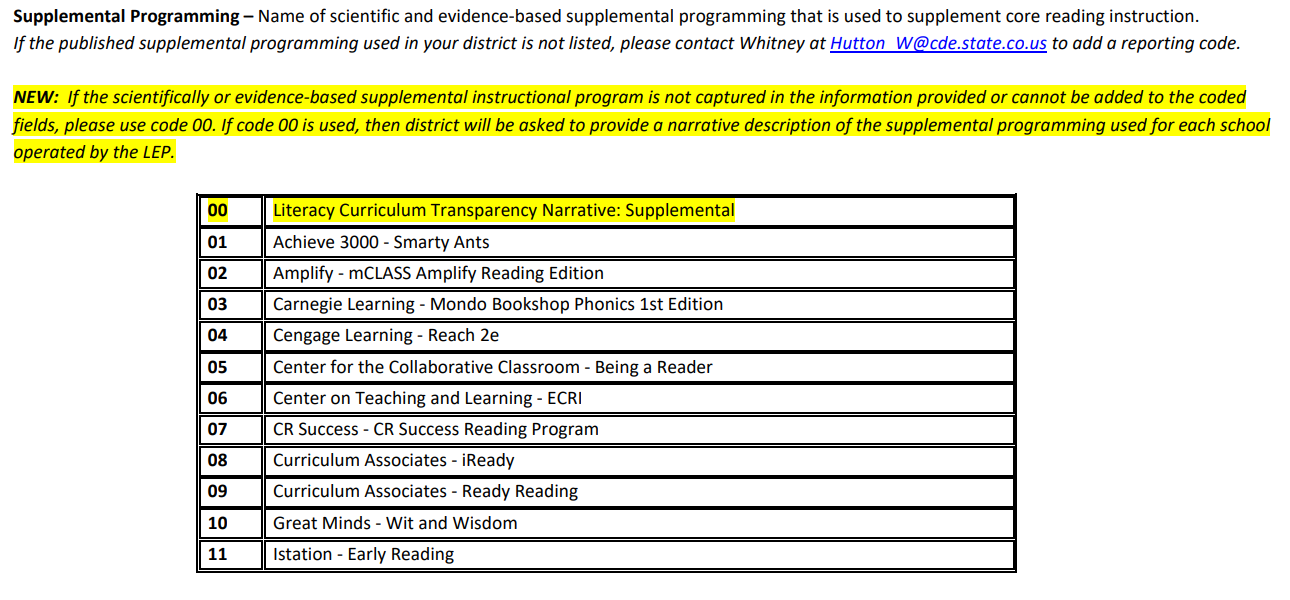 For a full list of programs available in the collection, please view the File Layout & Definitions document
22-23 Collection Data Elements
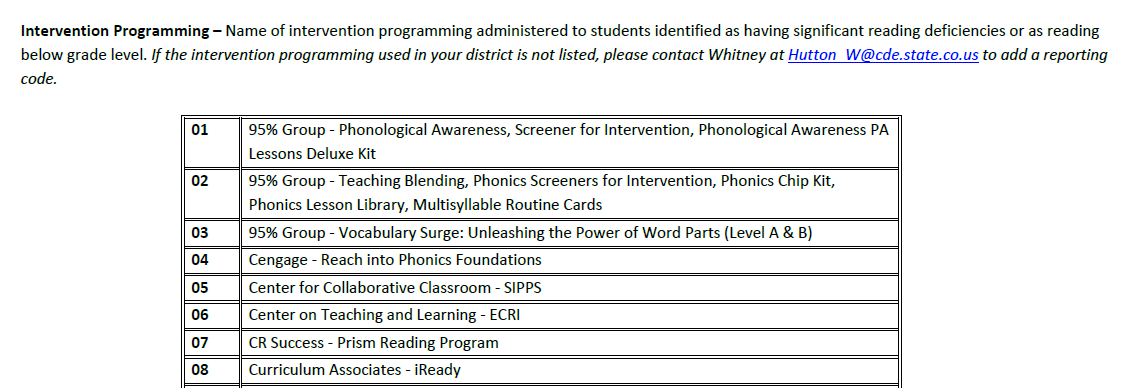 For a full list of programs available in the collection, please view the File Layout & Definitions document
22-23 Collection Data Elements
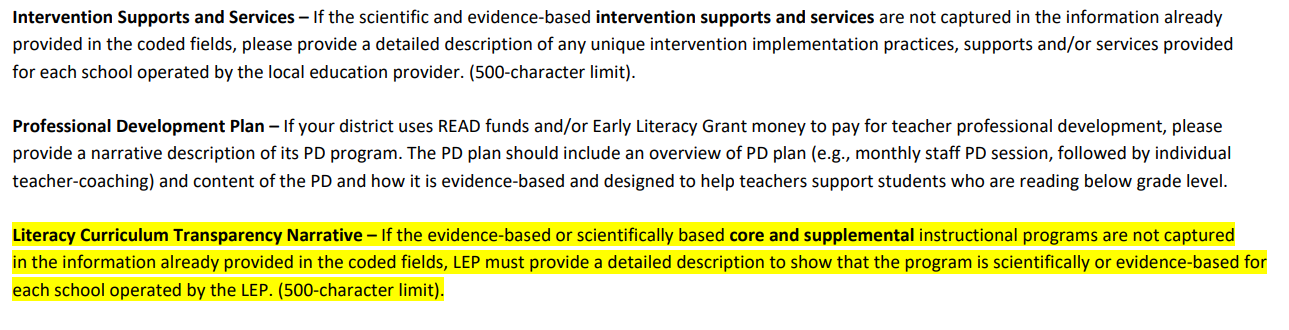 Complete Process Overview
Complete Process OverviewHow to Upload a File
After logging into Data Pipeline…
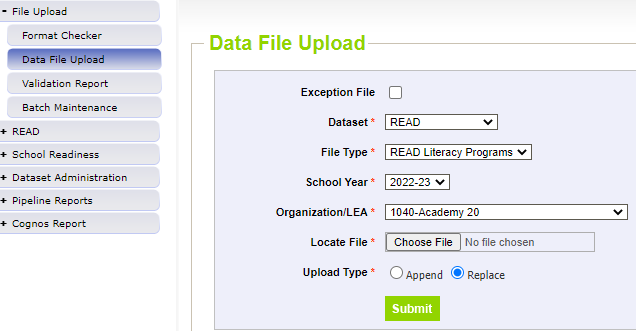 1
2
3
4
5
Complete Process OverviewHow to Check for Errors
Errors are edits in place to assist with providing the most accurate information to CDE 
Errors must be corrected in the file before finalizing the data 
Error message should provide adequate information to assist you with determining the corrections needed
Find the data field(s) in the data file upload and make appropriate adjustments and then re-upload the fixed data file again into data pipeline
Complete Process OverviewHow to Check for Errors
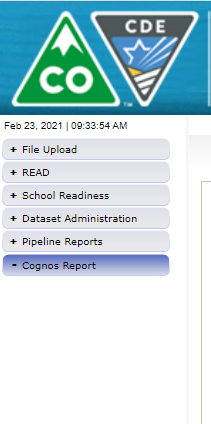 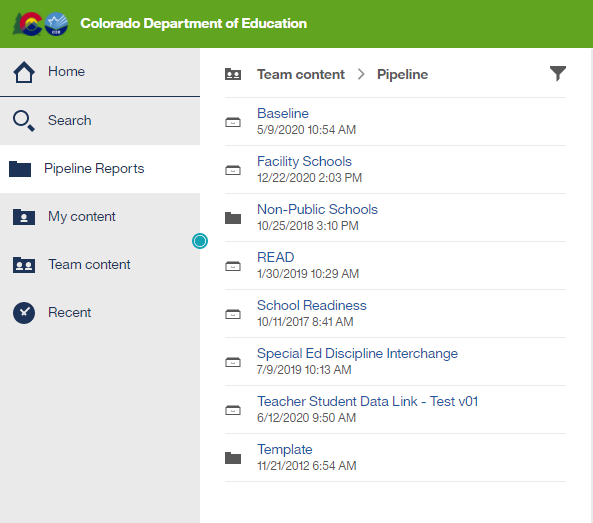 2
1
3
4
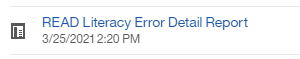 Complete Process OverviewFinalizing Steps
Once all errors are resolved…
Review, review, review your data for accuracy!
If mistakes/misreporting is found, correct files again and reload data
If data reports are all accurate you must finalize the data by clicking the green Submit to CDE tab in the Status Dashboard  
REDLEAAPPROVER for district will need to “Submit to CDE”
Thank you for reviewing!
Whitney Hutton
(E): Hutton_w@cdestate.co.us
(P): 720-636-2584
Visit the CDE READ Data Collection website for more information about the READ Act Data Collections
28